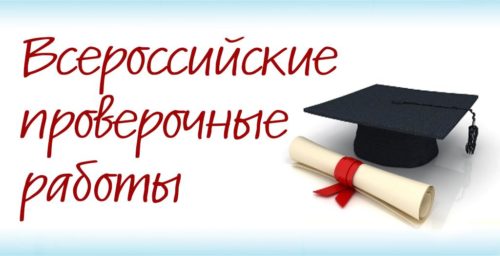 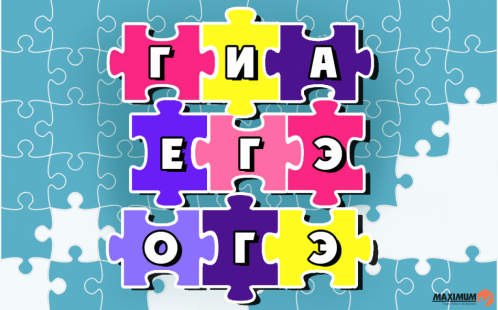 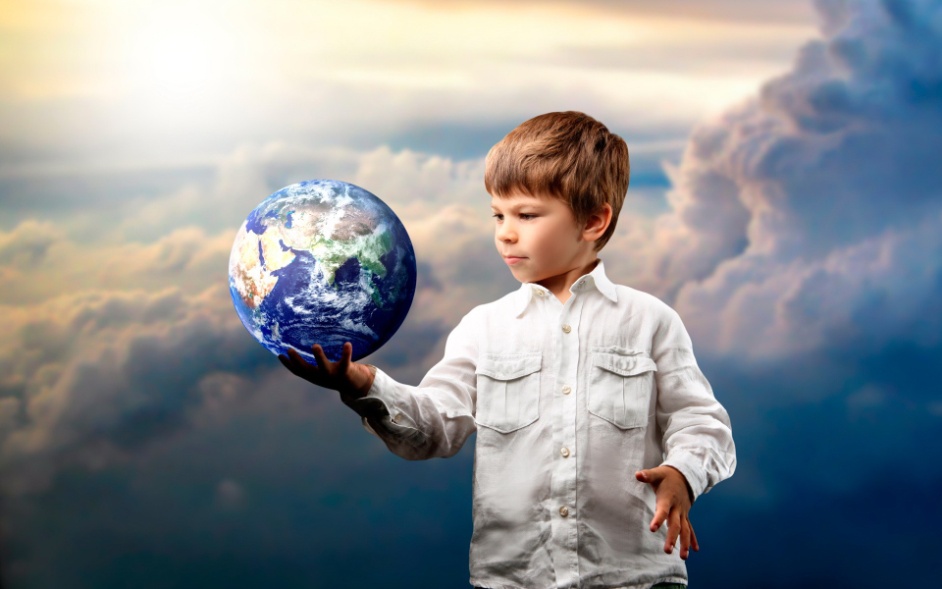 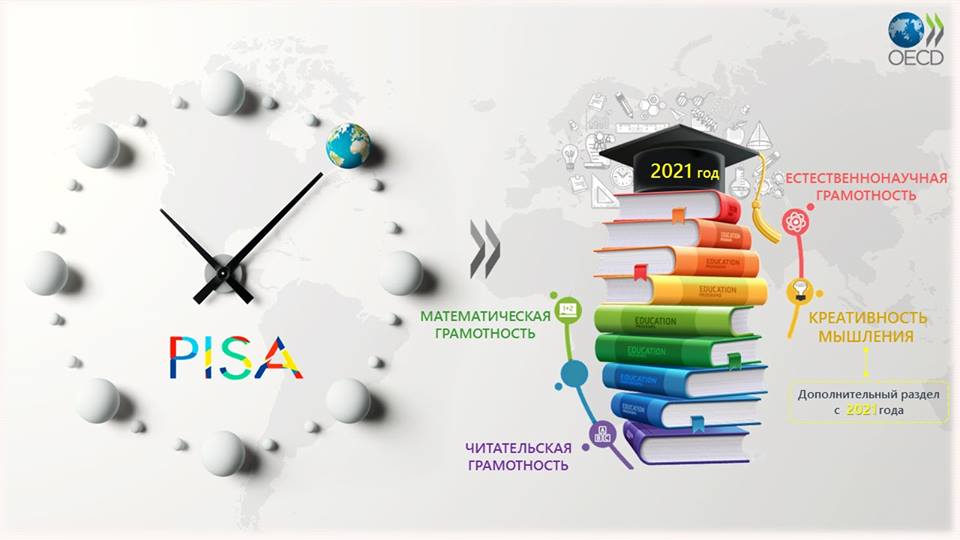 Бельская О.А., 
ст.методист МКУ «РЦ в сфере образования»
28.08.2019г.
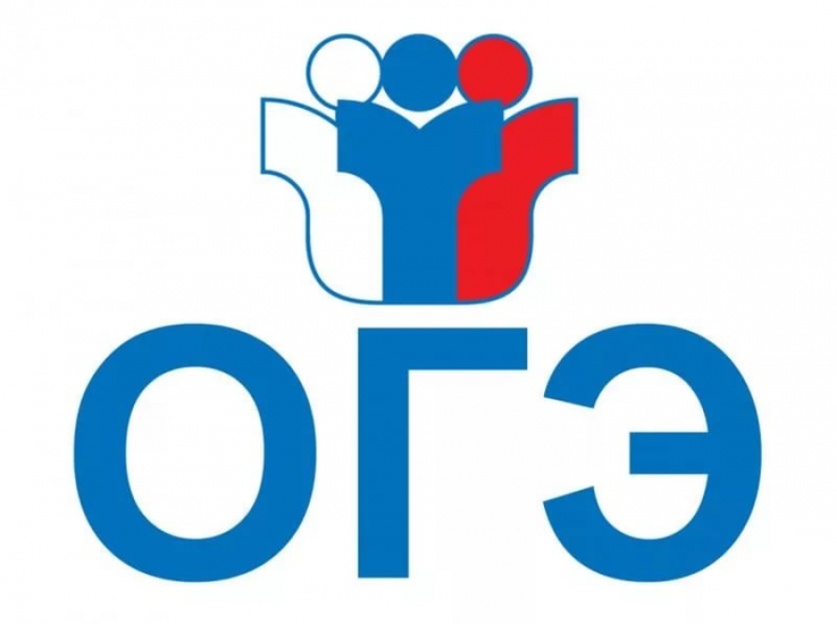 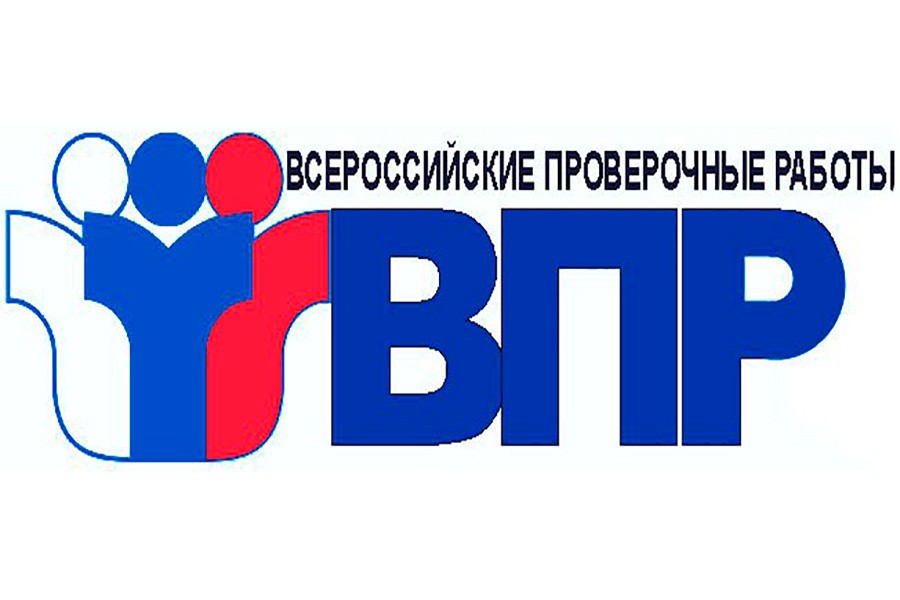 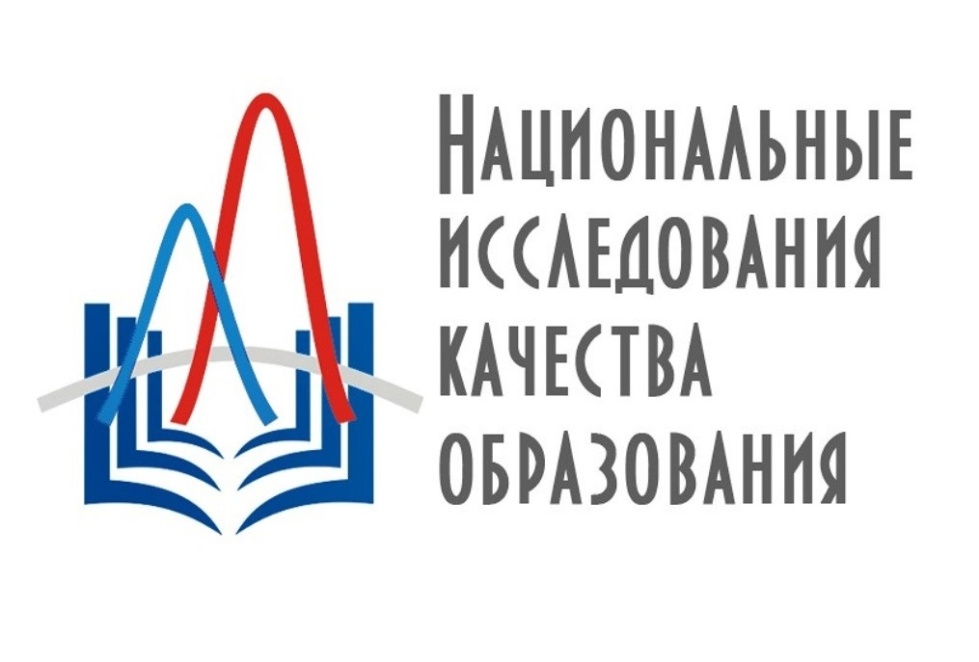 Математическое образование!?
Осуществление регулярной диагностики качества подготовки обучающихся на уровне ОО, муниципалитета и региона.
Приказ Рособрнадзора № 590 и Минпросвещения № 219 от 06.05.2019г.
Методология и критерии 
оценки качества общего образования 
в общеобразовательных организациях 
на основе практики международных исследований качества подготовки обучающихся.
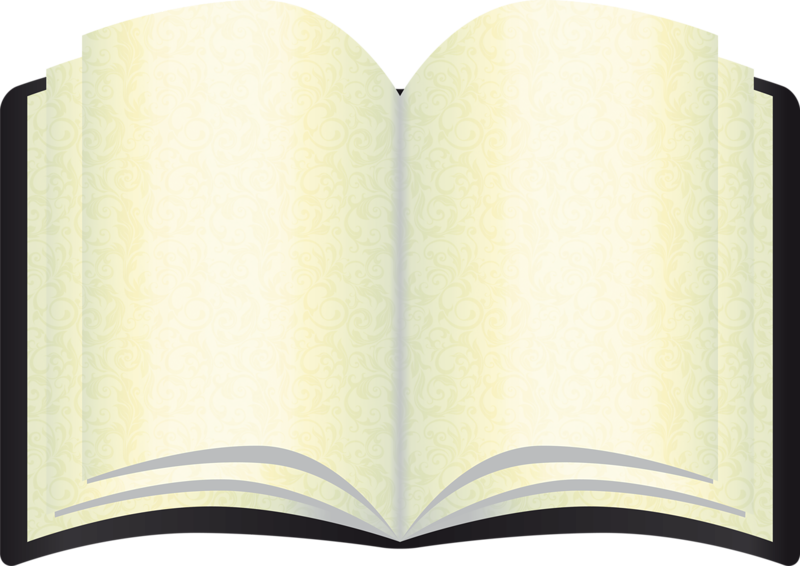 Основные задачи Методологии
Совершенствование и модернизация ФГОС и примерных ООП на основе анализа результатов процедур;
Развитие и совершенствование механизмов и процедур;
Развитие различных форм оценки системы образования;
Развитие механизмов управления качеством образования;
Повышение заинтересованности всех участников образовательных отношений
Исследования…
ТIMSS, PIRLS, PISA,
НИКО, функциональные грамотности,
ВПР,
ГИА,
КДР
Процедуры…. нацпроект «Образование»
Изменения…
Оценка качества по модели PISA – 2021г.
КИМ ГИА – ОГЭ2020 по новым ФГОС,
ВПР – !4,5,6+7 кл.     ?8 и 11 кл.
Функциональные грамотности: КДР4 ЧГ, КДР6 ЧГ, КДР4 ГП, КДР8 ЕСТ, КДР7 МА.
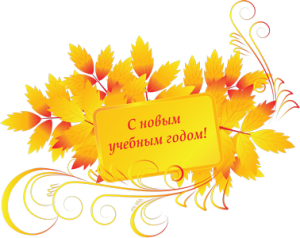 Успех – результат ежедневных действий!!